Mardi 12 mai avril SEANCE 1 CM1
Calcul mental
Diviser un nombre décimal par 10
Chaque chiffre prend une valeur 10 fois plus petite.
21,6 : 10
2    1    6
,
,
[Speaker Notes: Partage équitable  - autant chacun]
Diviser par 10
Calcule  34,5 : 10
3,45
3    4    5
,
[Speaker Notes: Partage équitable  - autant chacun]
Diviser par 10
Calcule  76 : 10
7,6
7    6
,
[Speaker Notes: Partage équitable  - autant chacun]
Diviser par 10
Calcule  8,3 : 10
0,83
8    3
,
[Speaker Notes: Partage équitable  - autant chacun]
Diviser par 10
Calcule  80,2 : 10
8,02
8    0    2
,
[Speaker Notes: Partage équitable  - autant chacun]
Diviser par 10
Calcule  9070 : 10
907
9    0    7    0
,
[Speaker Notes: Partage équitable  - autant chacun]
Diviser par 10
Calcule  240,1 : 10
24,01
2    4    0    1
,
[Speaker Notes: Partage équitable  - autant chacun]
Nombres et calculs
Les critères de divisibilité par 2, par 10
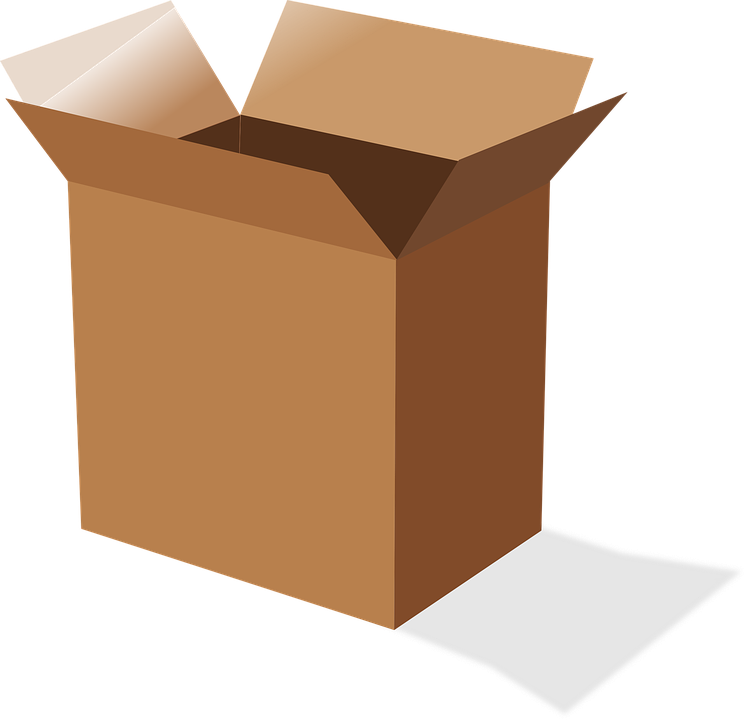 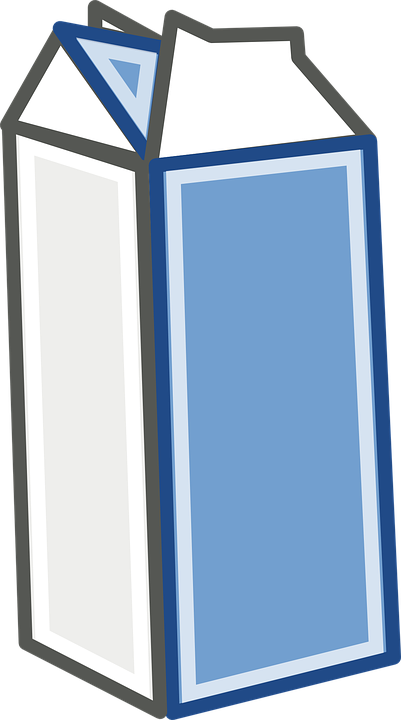 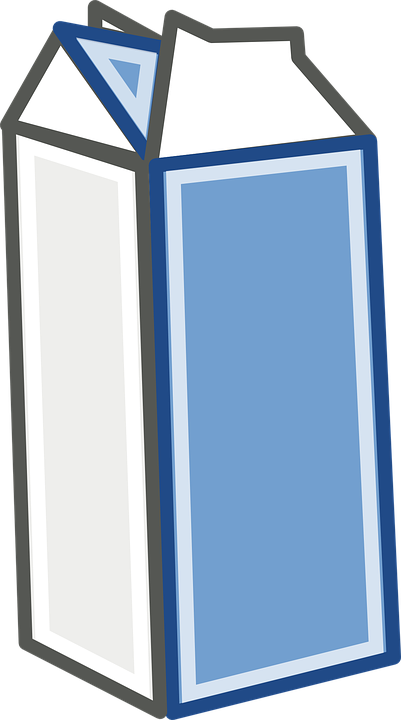 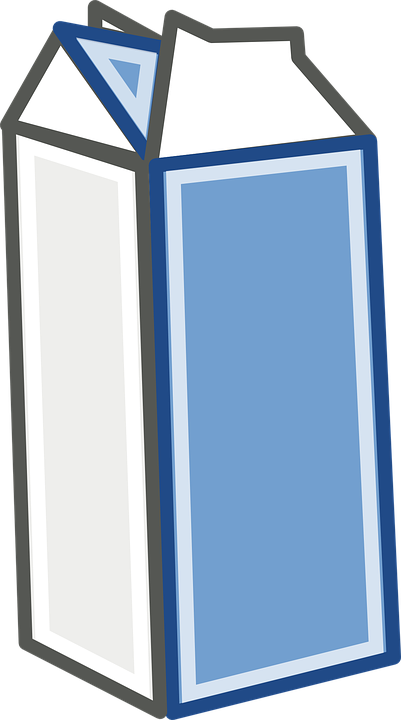 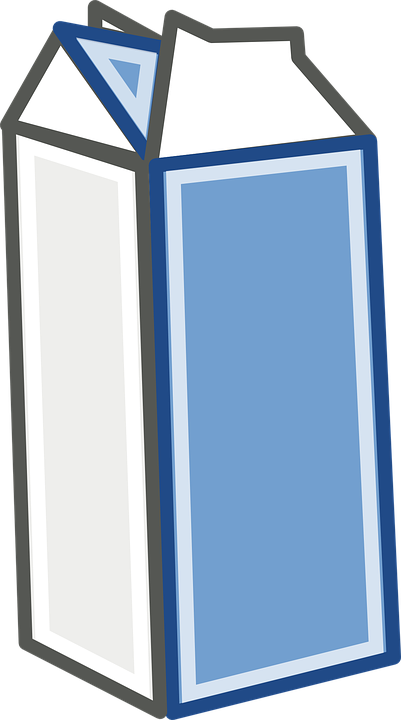 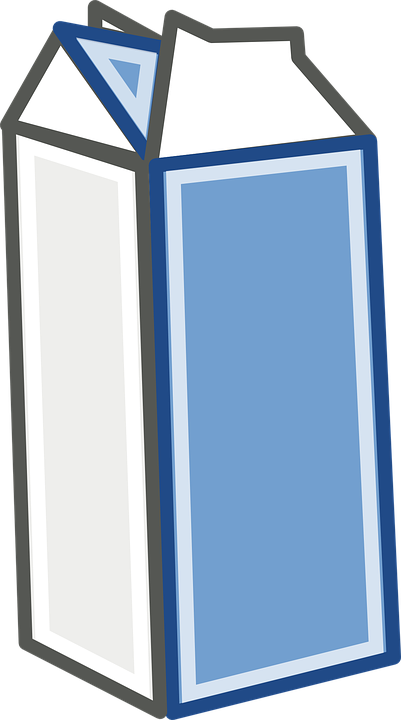 Tous les objets sont rangés par 10 ou par 2.
10
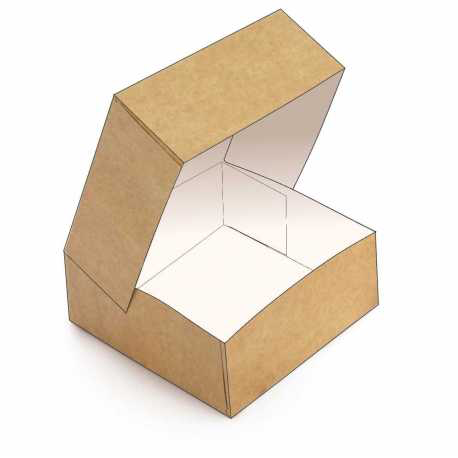 294 briques de lait
Sera-t-il possible de tout ranger ?
2
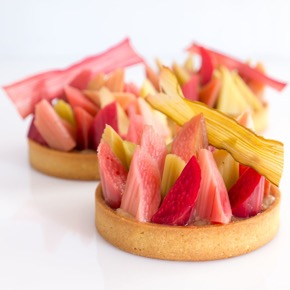 17 tartelettes
Les multiples et les diviseurs d’un nombre
Un nombre est un multiple d’un autre nombre s’il peut s’écrire sous la forme d’un produit avec cet autre nombre :
36 est un multiple de 4
36 = 4 x 9
36 est un multiple de 9
4 et 9 sont des diviseurs de 36 car :
36 : 9 = 4
36 : 4 = 9
36 est divisible par 9
36 est divisible par 4
[Speaker Notes: Partage équitable  - autant chacun]
Les critères de divisibilité par 10
Un nombre est divisible par 10 si son chiffre des unités est 0.
[Speaker Notes: Partage équitable  - autant chacun]
Les critères de divisibilité par 2
Un nombre est divisible par 2 si son chiffre des unités est 0, 2, 4, 6 ou 8.
[Speaker Notes: Partage équitable  - autant chacun]
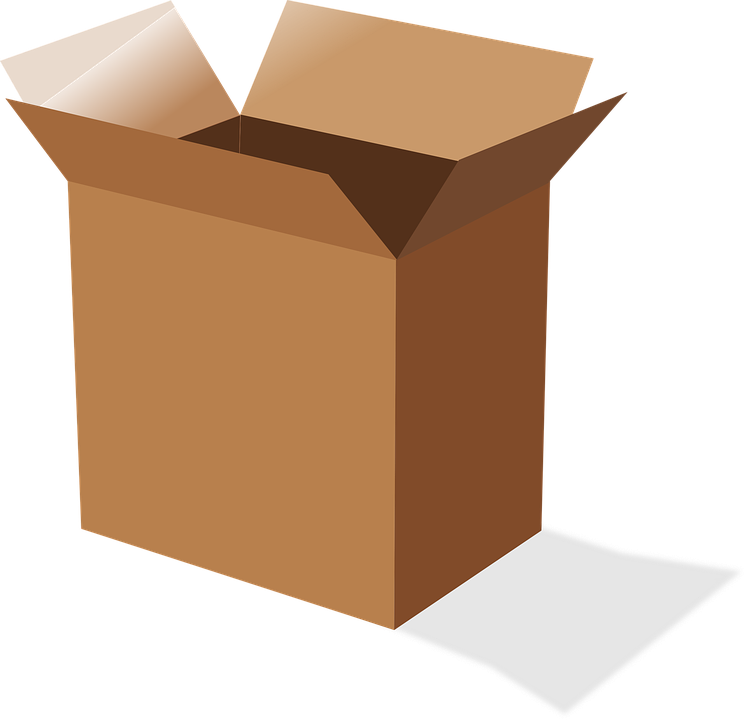 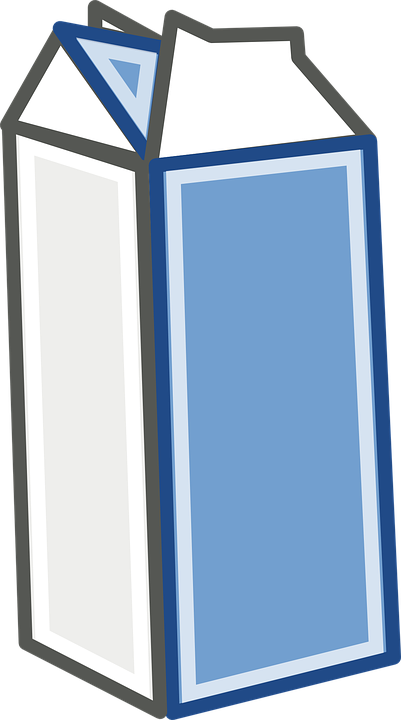 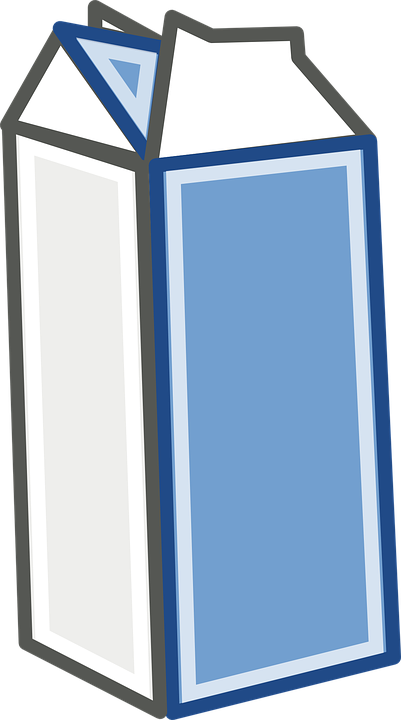 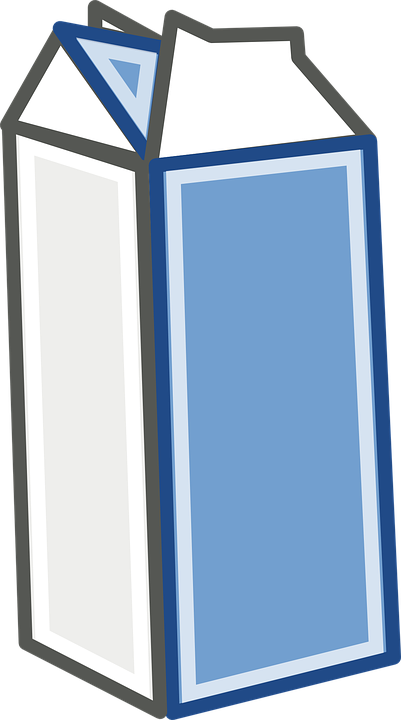 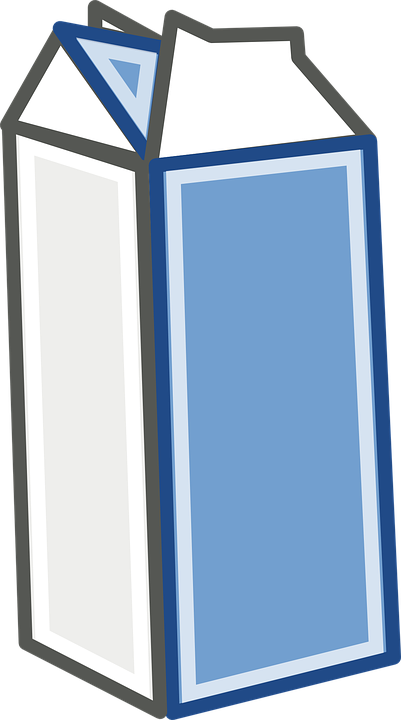 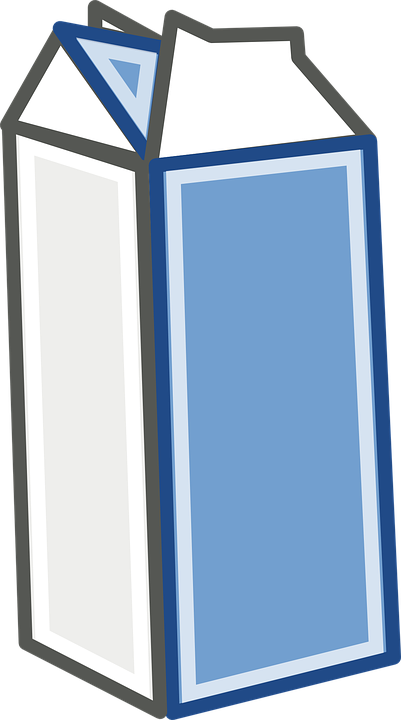 Les briques sont rangées par 10 dans des cartons.
10
294 briques de lait
Sera-t-il possible de tout ranger ?
OUI
NON
Les tartelettes sont rangées par 2 dans des boîtes.
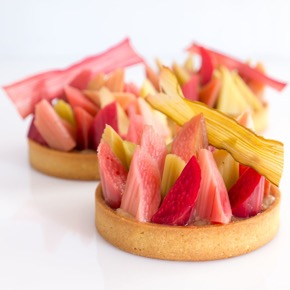 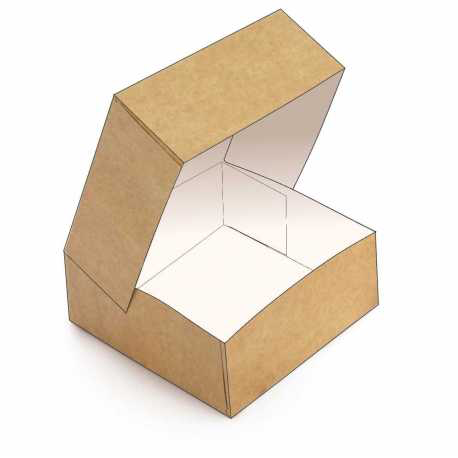 17 tartelettes
2
Sera-t-il possible de tout ranger ?
OUI
NON
Le quiz du jour
[Speaker Notes: Partage équitable  - autant chacun]
Le quiz du jour
230 est-il divisible par 10 ?
OUI
NON
[Speaker Notes: Partage équitable  - autant chacun]
Le quiz du jour
459 est-il divisible par 10 ?
OUI
NON
[Speaker Notes: Partage équitable  - autant chacun]
Le quiz du jour
1166 est-il divisible par 10 ?
OUI
NON
[Speaker Notes: Partage équitable  - autant chacun]
Le quiz du jour
480 est-il divisible par 10 ?
OUI
NON
[Speaker Notes: Partage équitable  - autant chacun]
Le quiz du jour
21 790 est-il divisible par 10 ?
OUI
NON
[Speaker Notes: Partage équitable  - autant chacun]
Le quiz du jour
[Speaker Notes: Partage équitable  - autant chacun]
Le quiz du jour
56 est-il divisible par 2 ?
OUI
NON
[Speaker Notes: Partage équitable  - autant chacun]
Le quiz du jour
254 est-il divisible par 2 ?
OUI
NON
[Speaker Notes: Partage équitable  - autant chacun]
Le quiz du jour
107 est-il divisible par 2 ?
OUI
NON
[Speaker Notes: Partage équitable  - autant chacun]
Le quiz du jour
490 est-il divisible par 2 ?
OUI
NON
[Speaker Notes: Partage équitable  - autant chacun]
Le quiz du jour
50 128  est-il divisible par 2 ?
OUI
NON
[Speaker Notes: Partage équitable  - autant chacun]
Problèmes
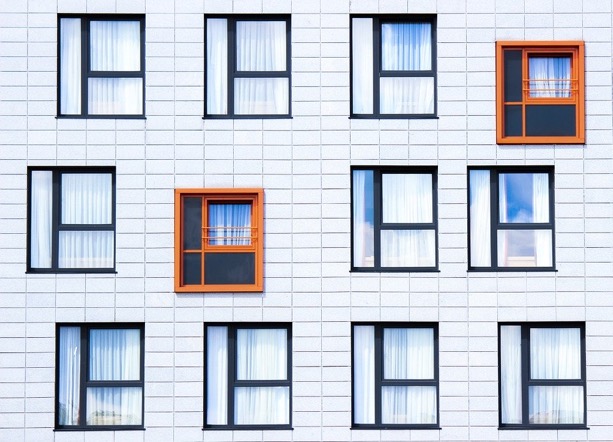 Correction de la situation
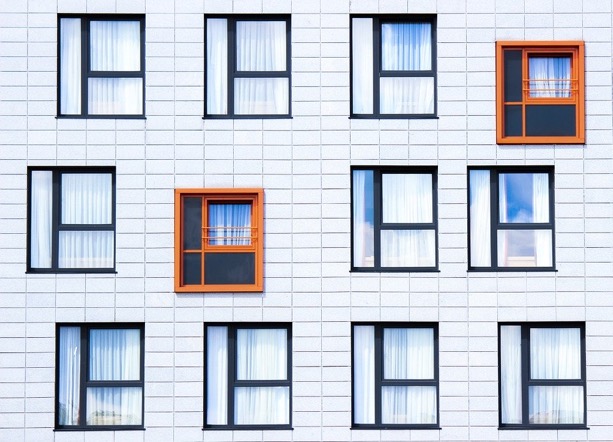 Correction de la situation
total de fenêtres
48
48 : 4 = 12
48 : 4 =
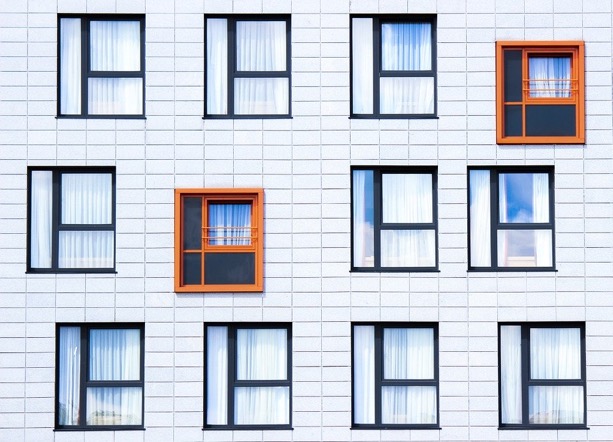 Correction de la situation
total de fenêtres
48
48 : 4 = 12
12 fenêtres n’ont pas de rideaux.
fenêtres avec des rideaux
fenêtres sans rideaux
LA BOULANGERIE
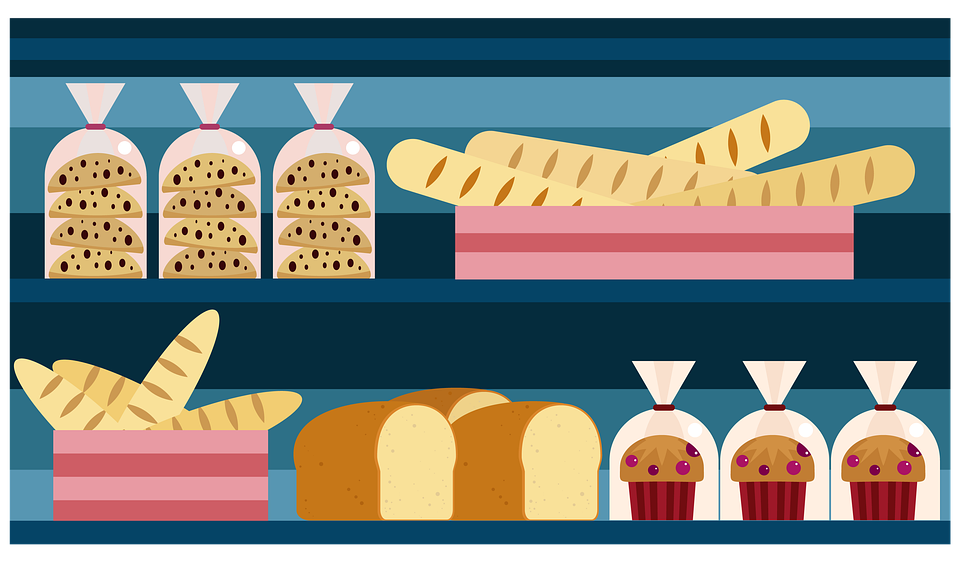 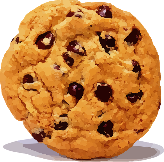 Prix du jour
4 cookies à 5 €
8 cookies à 10 €
12 cookies à 15 €
20 cookies à 25 €
40 cookies à 50 €
Le prix est proportionnel au nombre de cookies.
Est-ce que ce boulanger fait des promotions ?
LA BOULANGERIE
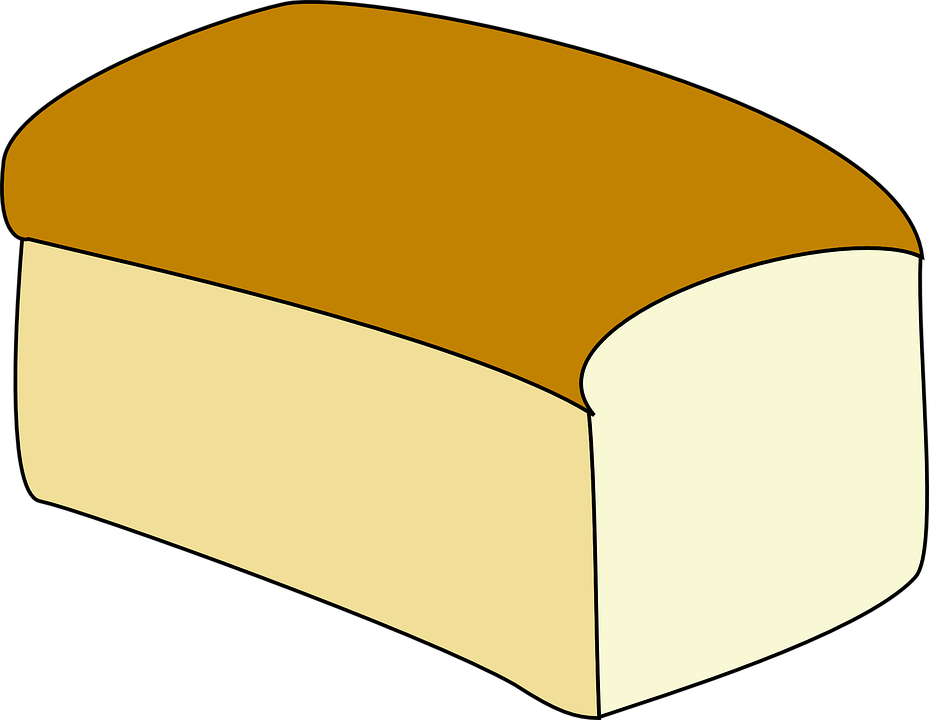 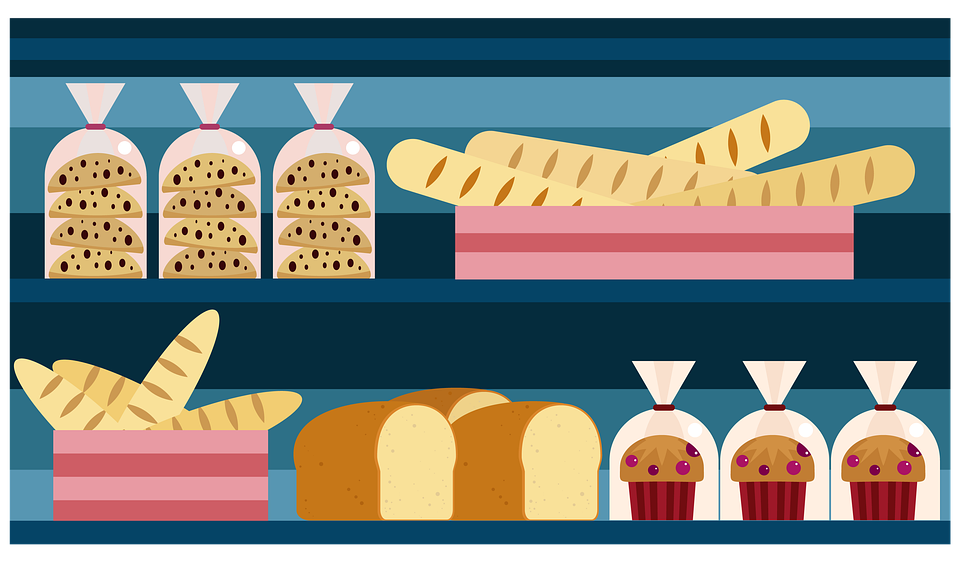 Prix du jour
2 brioches à 8 €
3 brioches à 12 €
5 brioches à 20 €
10 brioches à 40 €
Aucune promotion
Le prix est proportionnel au nombre de brioches.
Peux-tu compléter le panneau des prix  ?
LE PHOTOCOPIEUR
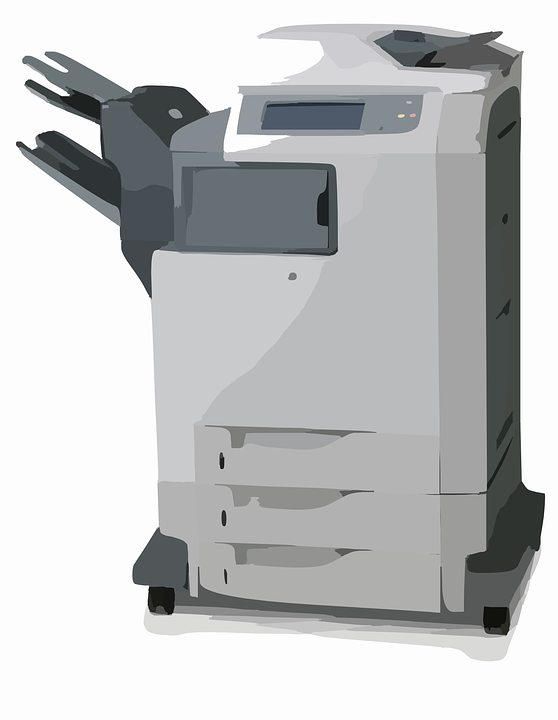 Prix des copies
10 photocopies à 2 €
30 photocopies à 5 €
40 photocopies à      €
Le prix n’est pas proportionnel au nombre de photocopies.
Peux-tu compléter le panneau des prix  ?
Situation de proportionnalité ou pas ?
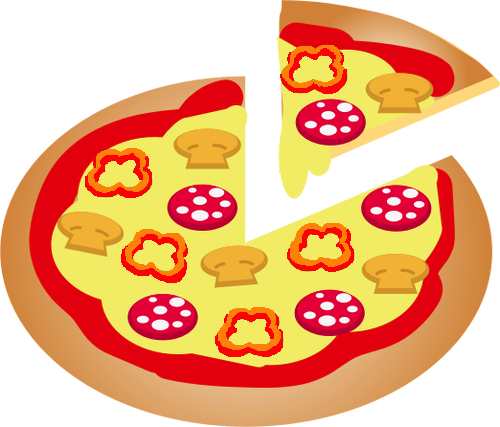 Un restaurateur affiche le tableau ci-dessous :
La taille des pizzas est-elle proportionnelle au nombre de personnes ?
Situation de proportionnalité ou pas ?
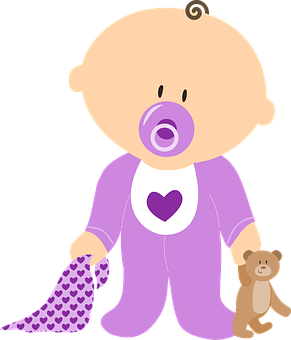 Voici les relevés de poids moyens des bébés selon leur âge :
Le poids des bébés est-il proportionnel à leur âge ?
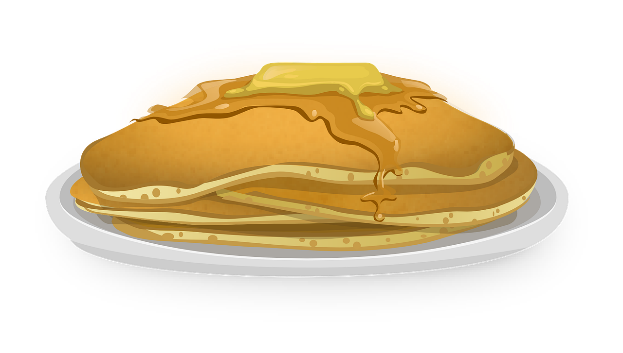 Problème
Pour faire des crêpes pour 12 personnes, il faut 4 œufs.
Combien faut-il d’œufs :
pour 6 personnes ?
pour 18 personnes ?
pour 24 personnes ?
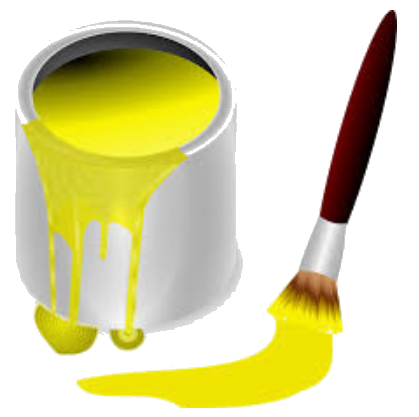 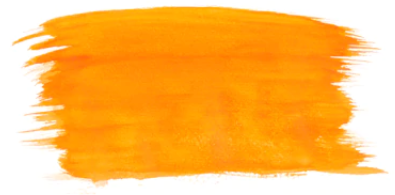 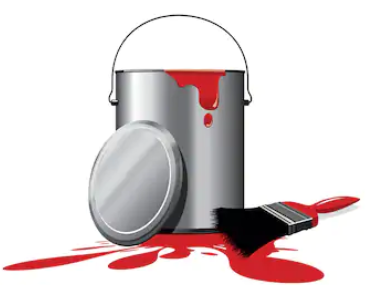 Situation pour plus tard
Pour obtenir de la peinture orange, Louna a mélangé 2 pots de peinture rouge et 5 pots de jaune.
Avec 6 pots de peinture rouge, elle veut réaliser une peinture orange de la même couleur.
Combien doit-elle utiliser de pots de peinture jaune ?